Výrobní program
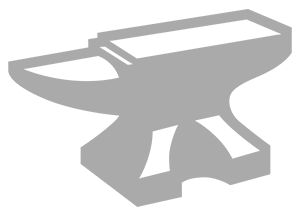 BRIKLIS, spol. s r.o. Malšice, je výrobce briketovací technologie pro řešení odpadového hospodářství v průmyslu
dřevozpracujícím
   papírenském
   v zemědělství
   strojírenském
   automobilovém
   leteckém
   hutním
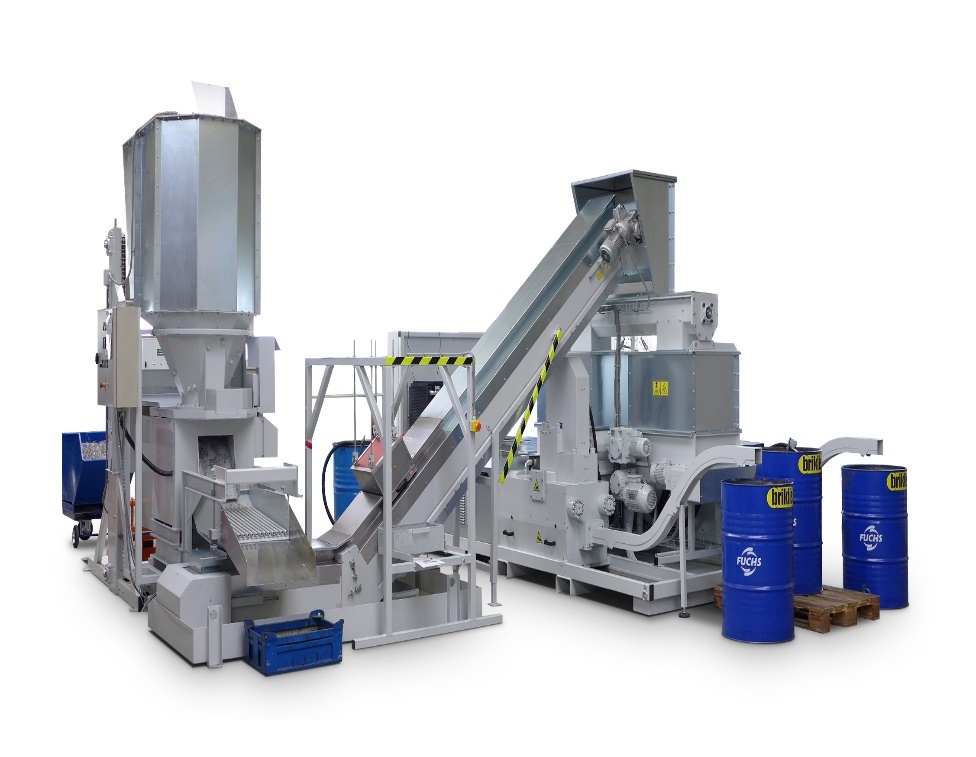 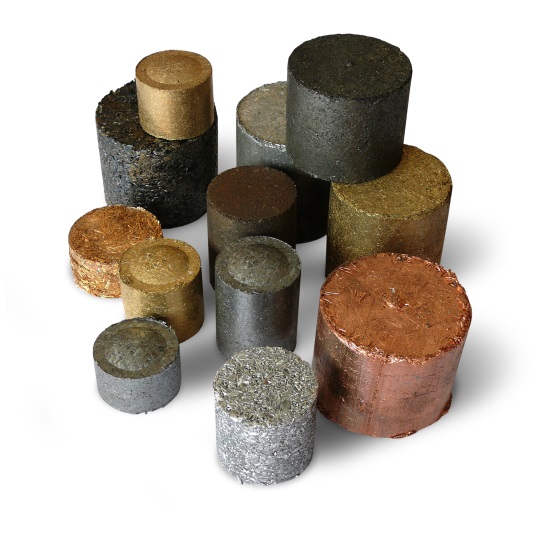 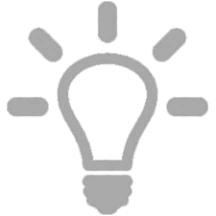 Víte, že ... ?
Briketovací lis vylisuje až 20% chladicí kapaliny z kovových třísek.
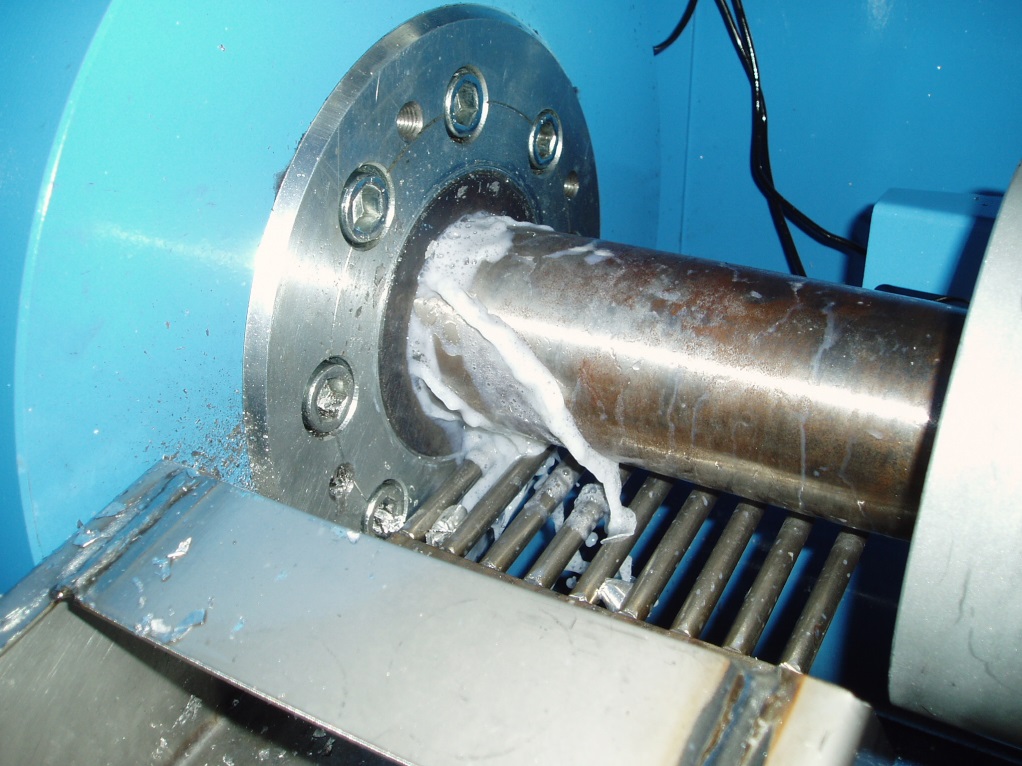 třísky obsahují až 22 % chladicích kapalin
brikety obsahují méně než 2% chladicích kapalin
cena chladicí kapaliny 100 Kč/kg
úspora 20 Kč/kg briket		

návratnost investice do 1 roku
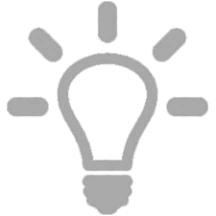 Víte, že ... ?
Optimální umístění lisu pro zpracování hliníkových třísek je ve slévárně, která obrábí vlastní odlitky.
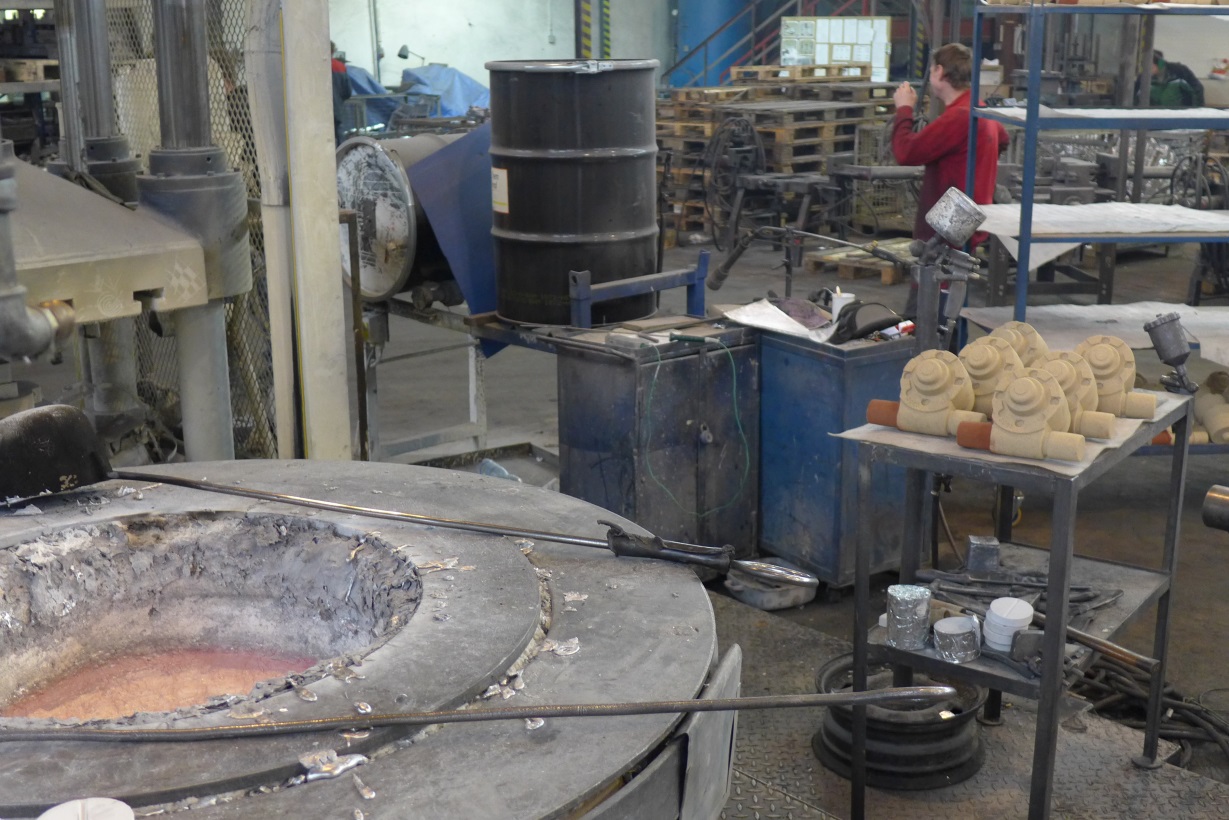 brikety nahradí nakupovanou surovinu
cena surového hliníku 70 Kč/kg
při použití briket je úspora 35 Kč/kg

návratnost investice do 6 měsíců
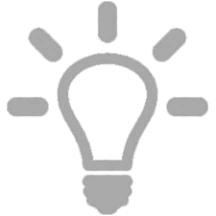 Víte, že ... ?
Při tavení neslisovaných ocelových třísek dochází ke ztrátám železa v kalech z filtrace zplodin za 27 000 000 Kč ročně.
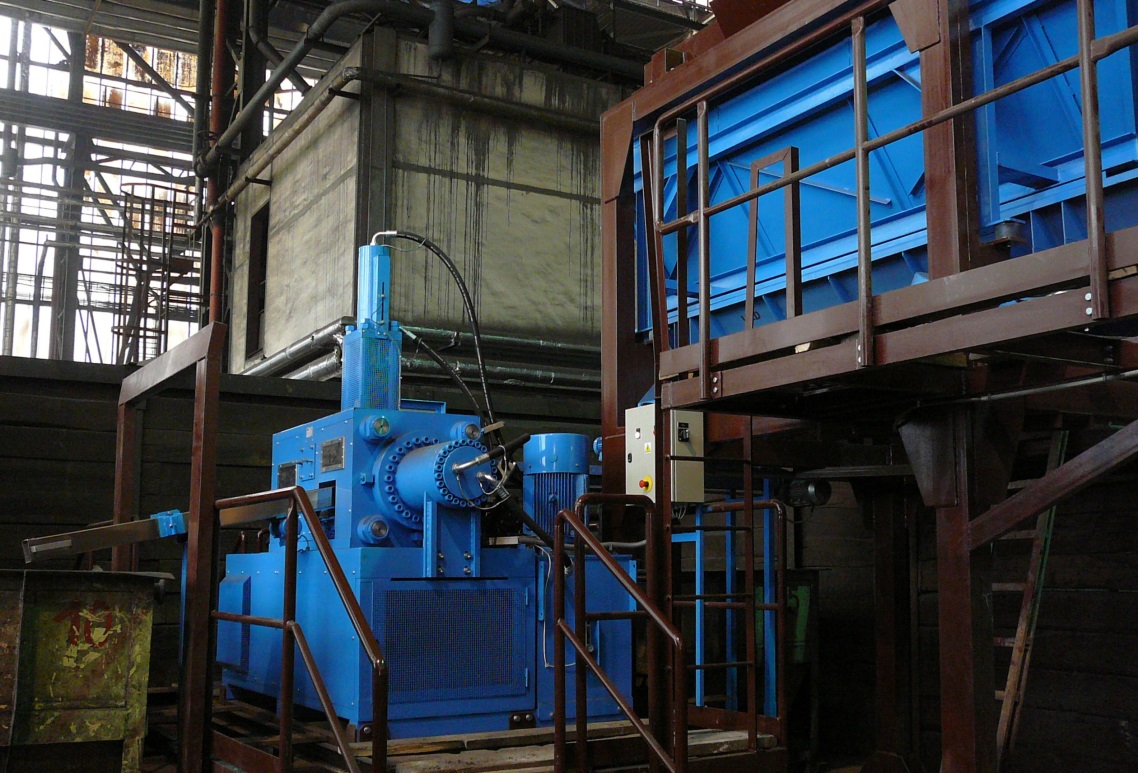 brikety mají malou plochu, nedochází k oxidaci
brikety umožňují recyklaci
brikety zvyšují výtěžnost tavby až o 15%

návratnost investice do 1 roku
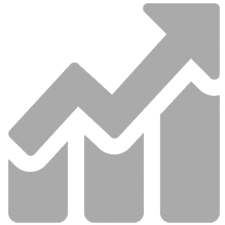 Cíle inovace ...
BrikStar CM
BrikStar METAL
zvýšit výkon oproti instalovanému příkonu
 udržet kvalitu briket z lisů METAL
 lisovat třísky z ocelí a barevných kovů
 snížit hmotnost oproti lisům METAL
 zvýšit konkurence schopnost
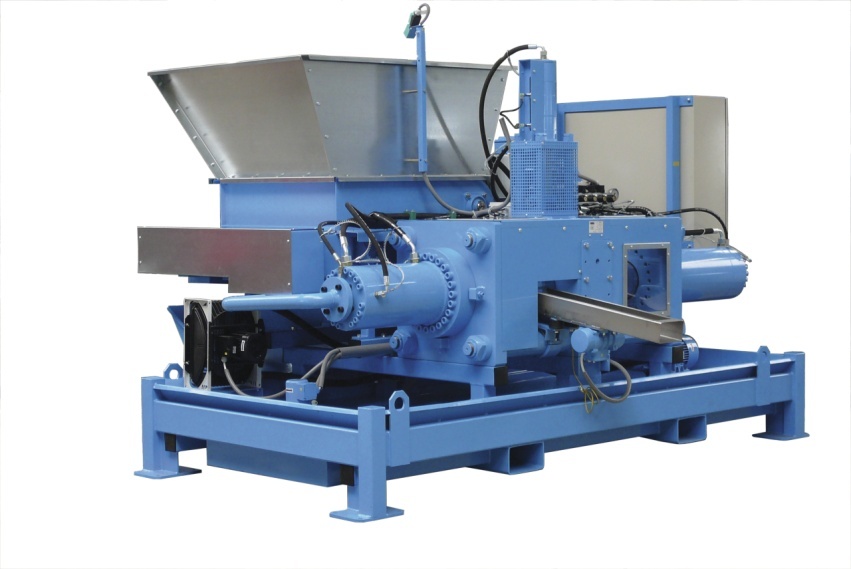 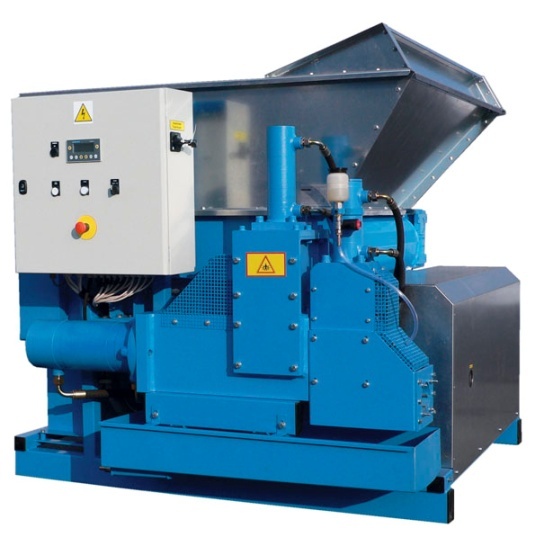 iSwarf
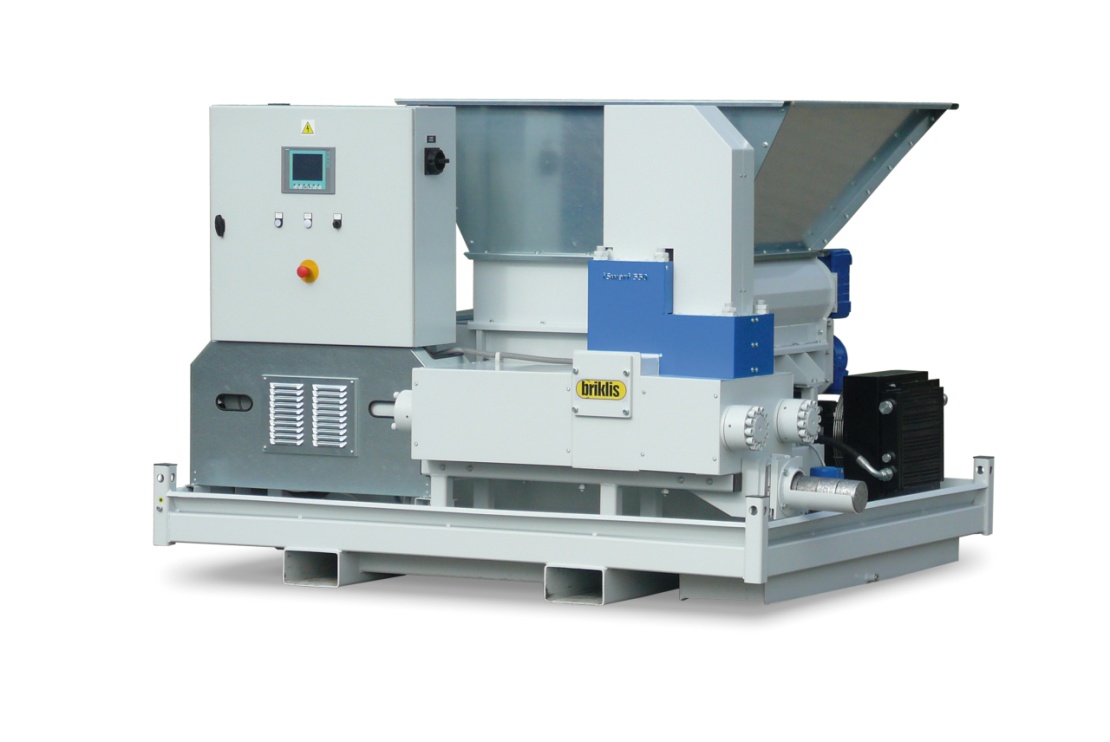 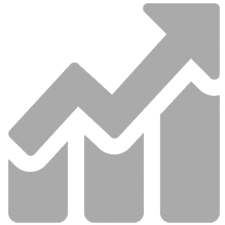 Inovační změny …
lisovat třísky z ocelí a barevných kovů

  Řešení nové konstrukce lisovacího rámu umožňuje zvýšení lisovací síly až 1000 kN
zvýšit výkon oproti instalovanému příkonu

  Hydraulický agregát využívá    systém dvoustupňového čerpadla
  Optimalizace lisovací ho cyklu
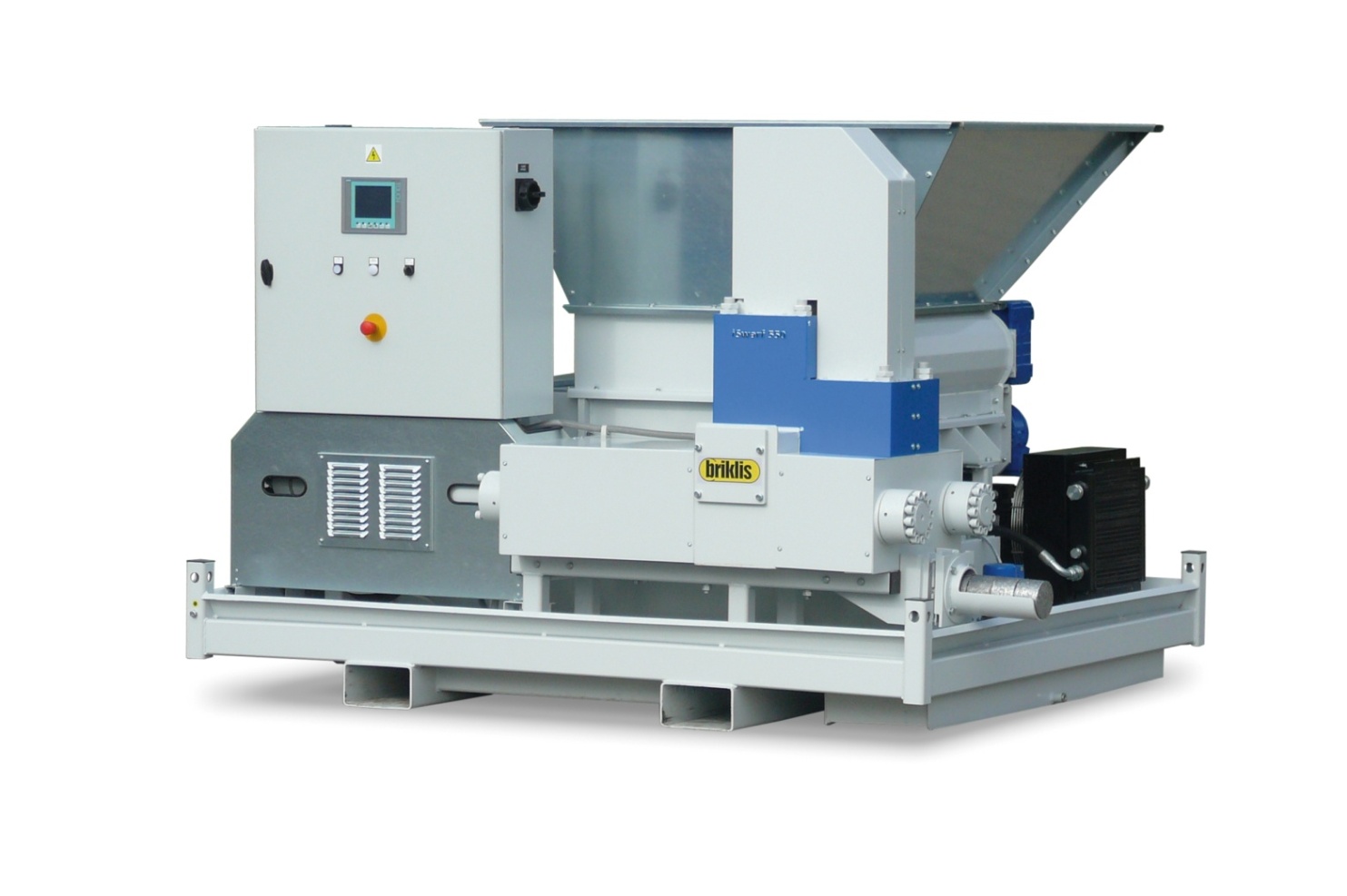 zvýšit konkurence schopnost
  Nové řešení lisovacího rámu umožnilo zabudovat vystrkování briket z lisu
  Optimalizací lisovacího cyklu a unikátním řešením zesilovače tlaku došlo k výraznému zkrácení pracovního cyklu a tím zvýšení výkonu
  Umístění briketovacího lisu v záchytné vaně s instalovaným čerpadlem zachycených kapalin
udržet kvalitu briket z lisů METAL

  Unikátním řešením  zesilovače tlaku je zajištěn pracovní tlak 400 bar bez speciálních vysokotlakých hydraulických čerpadel, rozvaděčů a hadic
snížit hmotnost oproti lisům METAL

  Zvýšení pracovního tlaku umožnilo snížit průměr válců o 22%
  Optimalizací lisovacího cyklu byl snížen příkon stroje
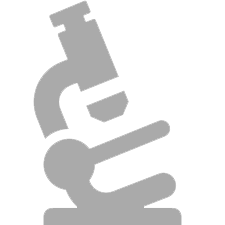 Nezůstáváme na jednom místě,jdeme kupředu
Inovace briketovacích lisů umožnila spolupráci s jinými podnikatelskými subjekty
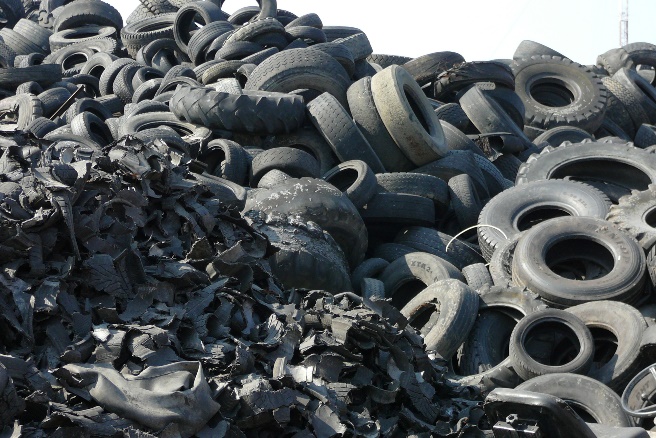 Hedwiga Group, instalace v Anglii

Technologii PTR – pomalý termický rozklad organických odpadních materiálů pro výrobu elektrického proudu

Zpracováváme pevný zbytek (drátky z pneumatik)
do briket.
Nezůstáváme na jednom místě,jdeme kupředu
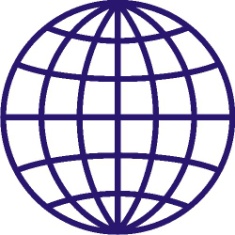 Pronikáme do všech koutů světa
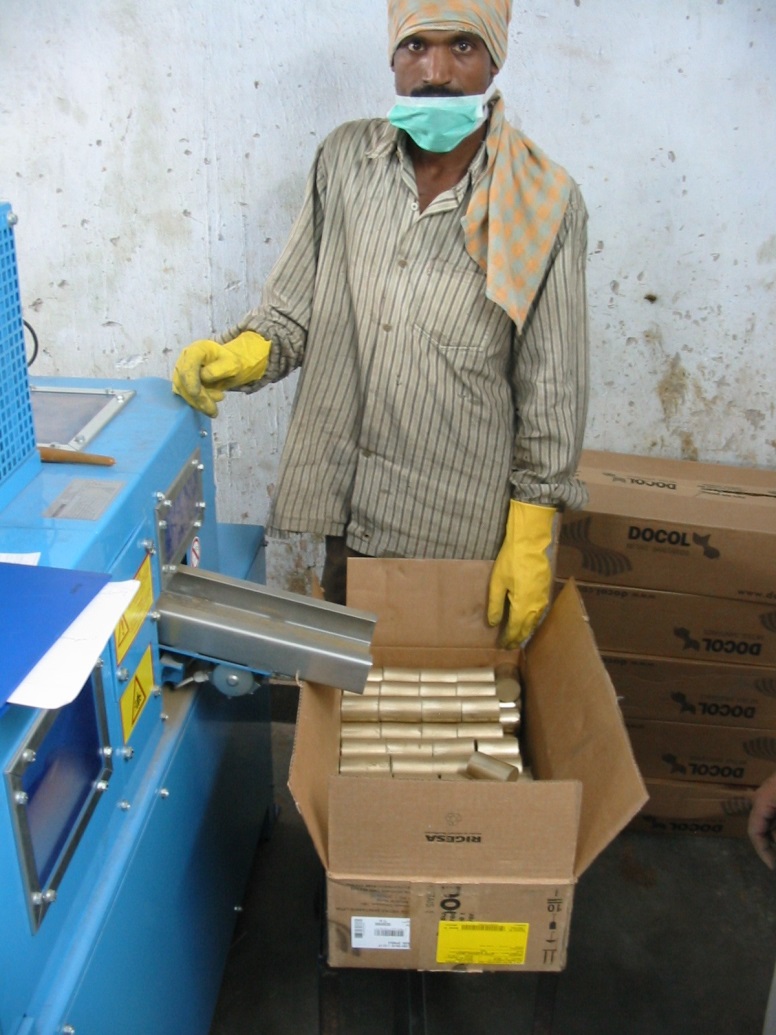 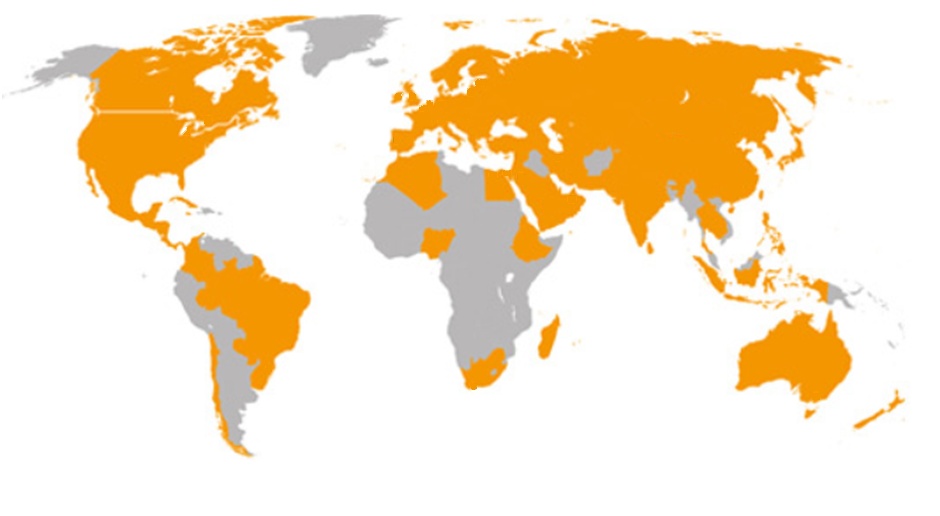 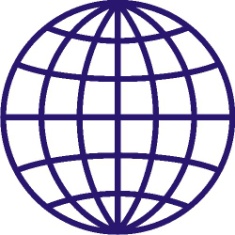 Globální přínos
Vyrobili jsme 3 321 lisů schopných lisovat dřevěné piliny s celkovým výkonem
178 995 kg/hod s výhřevností 18,5 MJ/kg.

Přepočteno na výkon to činí 919 MW.      
	      Temelín má výkon 1000 MW.

Vyrobili jsme 192 lisů na kov s kapacitou 25 200 kg/hod.

Je to 200 000 t za rok. 
	        Spotřeba slévárenského hliníku v ČR je 180 000 t za rok.
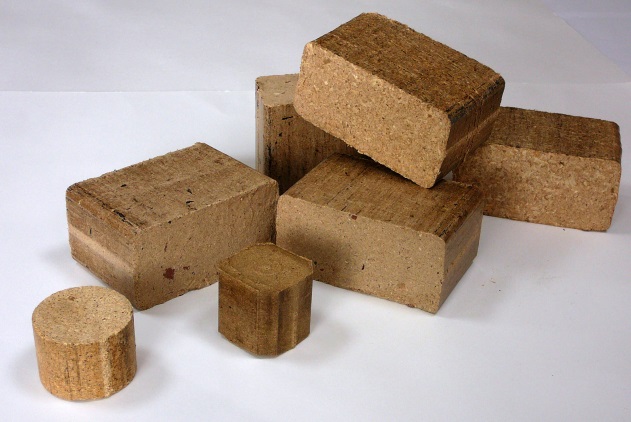 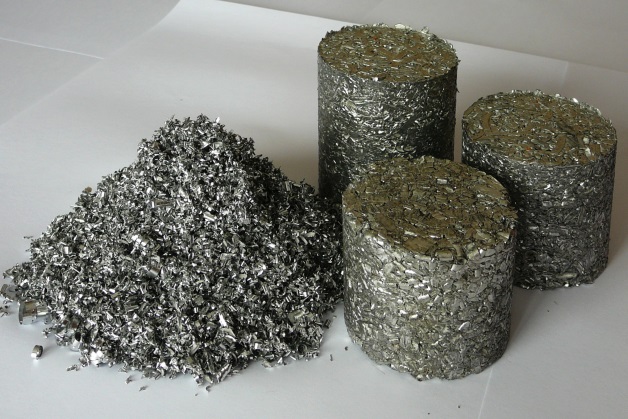 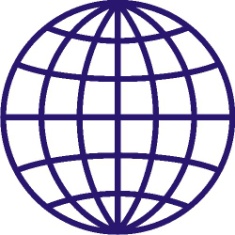 Globální přínos
Jsme hrdí na naše výrobky, protože jejich využití přispívá k šetření surovin a ke zmenšení množství odpadu kolem nás.

Věříme, že chování lidí i firem bude citlivé a zároveň šetrné k životnímu prostředí a briketovací lis se stane samozřejmou součástí každého provozu.

					Briklis spol. s r.o.